Правила 
юных пешеходов
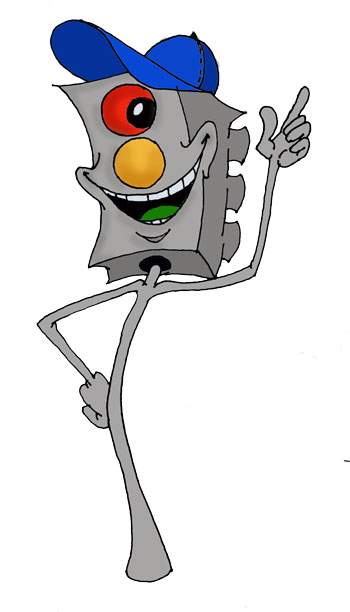 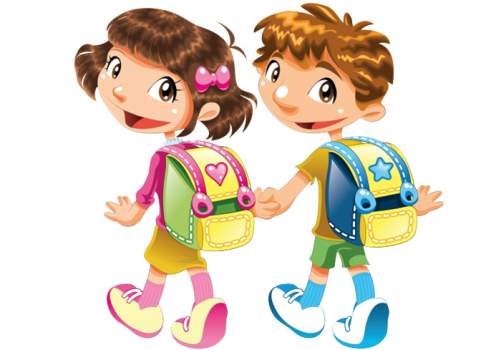 Автор: Щербинина Марина Федоровна
воспитатель 
 Детский сад «Светлячок»
Ходи по тротуарам, только с правой стороны.
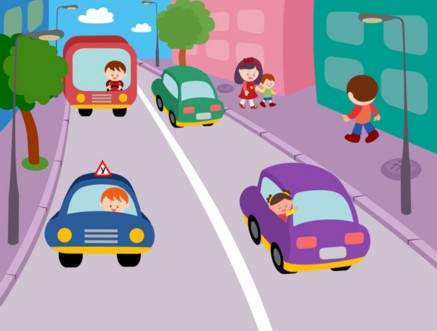 Переходи улицу по пешеходному переходу.
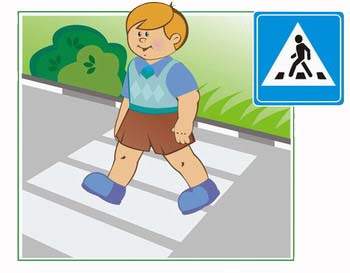 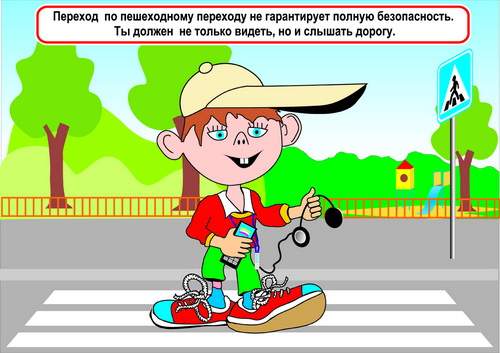 Переходи улицу на зеленый сигнал светофора.
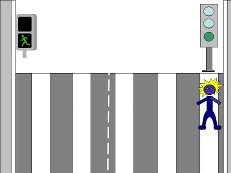 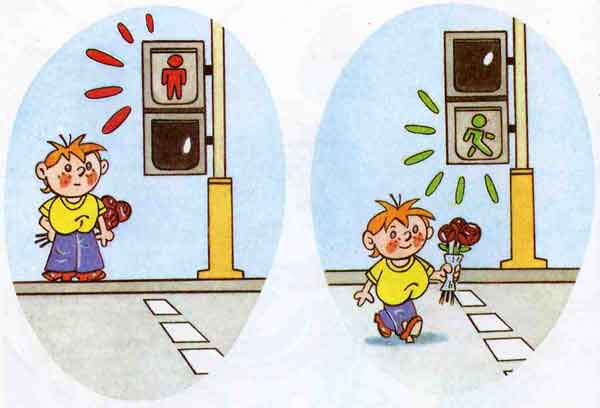 На красный и желтый сигнал светофора нельзя переходить улицу.
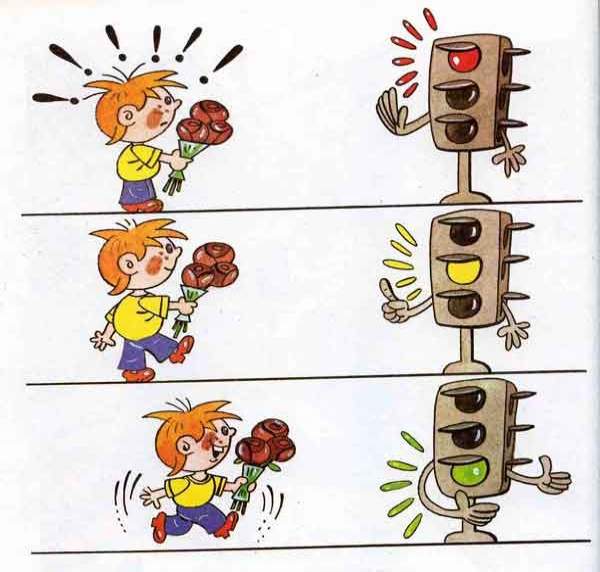 При переходе дороги посмотри, не ли опасности, нет ли рядом машин.
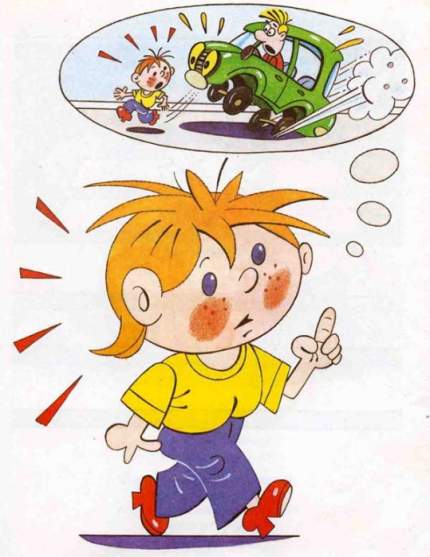 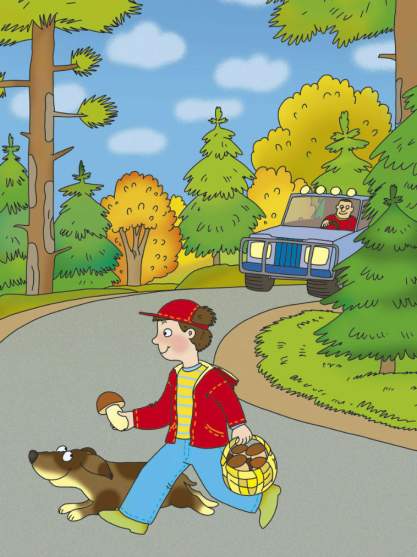 Нельзя обходить стоящий автобус – это опасно. Подожди пока автобус отъедет от остановки.
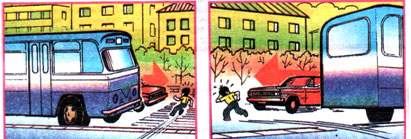 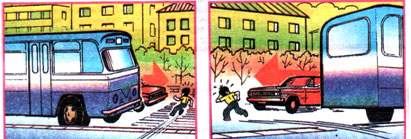 При переходе улицы посмотрите сначала налево, дойди до середины, потом посмотри направо и продолжи путь.
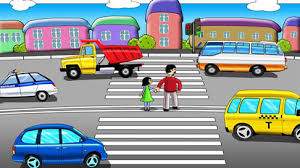 Если переходишь дорогу с малышом, крепко держи его за руку.
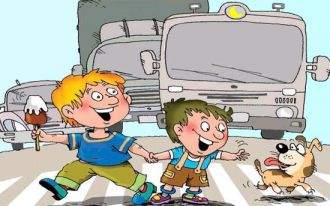 Никогда не перебегай дорогу перед близко идущим автомобилем.
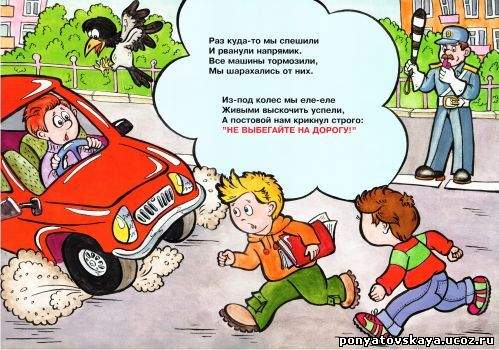 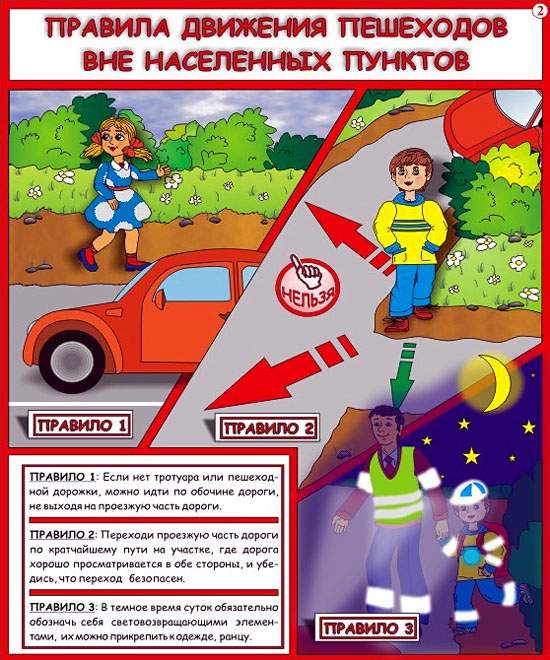 За городом нужно идти по обочине, навстречу транспортному потоку.
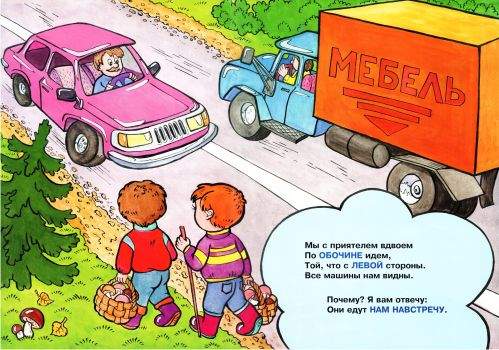 Доскажи слова
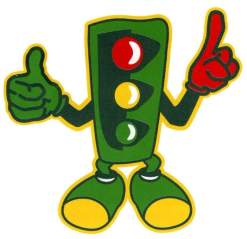 1. Ходи по тротуарам, только с правой стороны. 2. Переходи улицу по пешеходному переходу. 3. Переходи улицу на зеленый сигнал светофора. 4. На красный и желтый сигнал светофора нельзя переходить улицу. 5. При переходе дороги посмотри, не ли опасности, нет ли рядом машин. 6. Нельзя обходить стоящий автобус – это опасно. Подожди пока автобус отъедет от остановки. 7. При переходе улицы посмотрите сначала налево, дойди до середины, потом посмотри  направо и продолжи путь. 8. Никогда не перебегай дорогу перед близко идущим автомобилем. 9. За городом нужно идти по обочине, навстречу транспортному потоку.
Чтобы открыть слово, щелкните в любом месте слайда
Ресурсы
http://sch3.baranovichi.edu.by/be/main.aspx?guid=3881 – правила движения картинки
http://go.mail.ru/search_images?q=%D0%9F%D1%80%D0%B0%D0%B2%D0%B8%D0%BB%D0%B0%20%D1%8E%D0%BD%D1%8B%D1%85%20%D0%BF%D0%B5%D1%88%D0%B5%D1%85%D0%BE%D0%B4%D0%BE%D0%B2%20%D0%BA%D0%B0%D1%80%D1%82%D0%B8%D0%BD%D0%BA%D0%B8&fr=web&rch=l#urlhash=4576363136893875925 – ситуации на дороге
http://go.mail.ru/search_images?q=%D0%B0%D0%B7%D0%B1%D1%83%D0%BA%D0%B0+%D1%8E%D0%BD%D1%8B%D1%85+%D0%BF%D0%B5%D1%88%D0%B5%D1%85%D0%BE%D0%B4%D0%BE%D0%B2++%D0%B2+%D0%BA%D0%B0%D1%80%D1%82%D0%B8%D0%BD%D0%BA%D0%B0%D1%85 – азбука юных пешеходов в картинках